Leeswijzer
Klantreis
De klantreis bestaat uit verschillende fases waar een woningeigenaar doorheen moet om de volledige klantreis te volmaken. De fases zijn genummerd. 

De fase wordt gestart en afgerond met een status van de woningeigenaar. Deze status is door middel van een tekstballon weergegeven boven de fases. 

Onder de fases is met letters aangegeven aan welke behoeften van een woningeigenaar voldaan moet worden om een fase succesvol te doorlopen.
De klantreis is een modelmatige beschrijving van de werkelijkheid
In de praktijk verloopt geen enkele klantreis ‘keurig’ langs alle fases en klantbehoeften. Sommige mensen gaan van bewustwording vrijwel ineens door naar betaling, of blijven juist jarenlang ‘hangen’ in een fase. Ook variëren klantbehoeften per individu. Het model is daarmee een vereenvoudiging van de werkelijkheid.
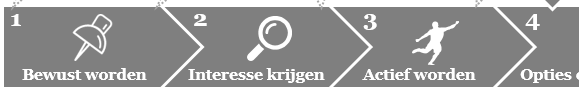 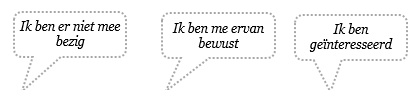 Heatmap
De behoeften binnen de klantreis worden gescoord van sterk pijnpunt tot sterk positieve ervaring op basis van onderstaand kleurenschema.
De kleuren corresponderen met de ervaring die de woningeigenaar op dit moment binnen de klantreis beleeft. Binnen een fase kunnen verschillende ervaringen bij verschillende behoeften beleefd worden. De grijze vlakken zijn door de kennispartners in de werksessie niet gekleurd en worden derhalve op dit moment niet als aandachtspunt voor verdere gezamenlijke actie benoemd.
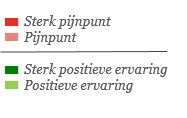 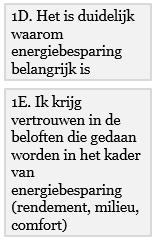 Voorbeeld
De status van een woningeigenaar (‘klant’) is ‘Ik ben er niet mee bezig’. Een aanbieder van energiebesparing wil dat de klant naar de volgende status overgaat: ‘Ik ben me ervan bewust.’ De fase hiertussen is ‘Bewust worden’ (1). Om deze fase succesvol te doorlopen moet in de bijbehorende klantbehoeften (1A-1E) worden voorzien, waaronder (1D) ‘Het is duidelijk waarom energiebesparing belangrijk is.’ Wanneer de klantbehoeften voldoende vervuld zijn, dan is de klant zich bewust van energiebesparing. Dit is tevens het startpunt van fase 2: ‘Interesse krijgen.’ Hiermee hangen weer andere klantbehoeften samen.
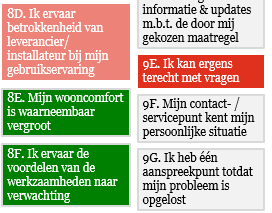 De klantreis van woningeigenaren voor energiebesparing
Status
Ik weet welke maatregel ik ga nemen
Ik heb een keuze gemaakt hoe en bij wie ik deze maatregel ga financieren
Ik neem het nieuwe product in gebruik
Ik ben er niet mee bezig
Ik ben me ervan bewust
Ik heb een probleem/vraag
Ik evalueer en oordeel
Ik ben ambassadeur/
criticaster
Ik heb de behoefte en intentie
Ik heb de behoefte en intentie
Ik ben geïnteresseerd
Ik doe de aankoop
5
7
1
2
3
4
9
10
11
6
8
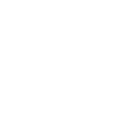 Fase
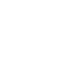 Leverancier selecteren
Klantbehoefte
Bewust worden
Interesse krijgen
Actief worden
Opties overwegen
Financieren
Ervaren
Service zoeken
Ervaringen delen
Meer willen
Installeren en betalen
1A-2A. Ik ontvang informatie over energiebesparing op een relevant moment
3A. Het is mij duidelijk waarom energiebesparing urgent is
4A-11A. Ik heb de beschikking over een onafhankelijke contactpersoon / professioneel adviseur (digitaal) die mij van begin tot eind in het proces ontzorgt
6B. Ik heb een overzicht van de aanbieders en kan ze eenvoudig vergelijken op mogelijkheden, prijs en kwaliteit en garanties
7B. Ik kies een voor mij passend installatiemoment
8B. Ik verkrijg eenvoudig inzicht in het werkelijke effect van de maatregelen op mijn energieverbruik en -kosten
9B. Ik kan een service-/onderhoudscontract krijgen
10B. Ik word gestimuleerd om ervaringen te delen
11B. Ik word op de hoogte gehouden van actuele ontwikkelingen op het gebied van energiebesparing
4B-5B. Ik ken de voordelen op korte en lange termijn inclusief het financieel rendement
1B-2B. Ik ontvang informatie over energiebesparing van een voor mij vertrouwde partij (bv. gemeente, eigen aannemer, etc.)
4C-5C. Ik weet dat ik de maatregel(en) kan betalen/financieren
3B. Ik word geprikkeld om tot actie over te gaan (warmtefoto, subsidie, uitnodiging wijkbijeenkomst)
7C. Ik voel me begrepen en ervaar de uitvoering op een prettige manier
9C. Ik ontvang advies of tips om het beste uit mijn product te blijven halen
10C. Ik kan mijn ervaring gemakkelijk delen met een bredere community
4D. Ik verkrijg eenvoudig betrouwbaar inzicht in eigenschappen, gebruik en prijs van de maatregel(en)
5D. Ik beschik over een betrouwbare prijsindicatie
6C. Ik kan mijn keuze mede baseren op ervaring en adviezen van andere gebruikers
8C. Ik kan mijn feedback eenvoudig en volledig geven
11C. Ik ontvang relevante informatie over uitbreiding en nieuwe maatregelen
1C-2C. Ik ontvang informatie over energiebesparing van mijn sociale omgeving (social media, vrienden, buren, etc.)
7D. Ik ervaar dat de partijen goed op de hoogte zijn van mijn wensen en gemaakte afspraken
9D. Ik heb de beschikking over informatie & updates m.b.t. de door mij gekozen maatregel
5E. Ik heb inzicht in hoeverre ik dit zelf kan betalen
3C. Het is mij duidelijk waarom investeren in energiebesparing voor mij prioriteit heeft boven andere uitgaven zoals vakantie, badkamer etc.
8D. Ik ervaar betrokkenheid van leverancier/ installateur bij mijn gebruikservaring
1D. Het is duidelijk waarom energiebesparing belangrijk is
2D. Ik heb informatie die inspeelt op wat voor mij belangrijk is  (status, comfort, milieubewustzijn, financieel rendement)
6D. Ik kan kiezen voor full-service leverancier(s)
11D. Ik weet of en waarom het zinvol is om de energiebesparing van mijn woning verder te verbeteren
4E. Ik heb de beschik-king over iemand die mij adviseert over welke maatregel het beste bij mij past
5F. Ik heb een goed beeld van financierings-mogelijkheden en hoe ik daar gebruik van kan maken
7E. Ik beschik over volledige en begrijpelijke informatie voor zelfinstallatie
6E. Ik kan kiezen voor (gedeeltelijke) zelfinstallatie
9E. Ik kan ergens terecht met vragen
1E. Ik krijg vertrouwen in de beloften die gedaan worden in het kader van energiebesparing (rendement, milieu, comfort)
8E. Mijn wooncomfort is waarneembaar vergroot
9F. Mijn contact- / servicepunt kent mijn persoonlijke situatie
2E. De financiële voordelen voor mij zijn duidelijk
6F. Ik heb een prettig eerste contact met de leverancier(s)
4F. Ik kan leren van de ervaring van kennissen of vrienden
11E. Ik word geprikkeld om de volgende stap op het gebied van energiebesparing te nemen
7F. De leverancier speelt tijdens de installatie in op mijn persoonlijke situatie en behoefte
3D. Ik heb een beeld van de maatregelen en de aanbieders
8F. Ik ervaar de voordelen van de werkzaamheden naar verwachting
5G. Ik kan gebruikmaken van een passende financierings-mogelijkheid (bv. energieprestatie-contract, gunstige lening, subsidie)
9G. Ik heb één aanspreekpunt totdat mijn probleem is opgelost
2F. Ik weet of en in hoeverre de energiebesparing van mijn huis nog verder verbeterd kan worden  ("ik bespaar al energie, ik doe het al")
6G. Ik weet hoe en wanneer de aanbieder(s) de maatregel(en) kan uitvoeren
4G. Ik weet in hoeverre de energiebesparingsmaatregelen aansluiten op mijn situatie (woning, budget, kwaliteitsgarantie)
7G. Ik word niet verrast door “gedoe” tijdens de installatie
8G. Ik heb inzicht in welke gegevens verzameld worden, hoe die gebruikt worden en kan dat beïnvloeden
9H. Mijn probleem wordt snel en in één keer goed verholpen
6H. Ik ontvang op tijd een offerte
7H. Ik krijg de maatregel tijdig en met de juiste kwaliteit opgeleverd
5H. Ik kan de financiering gemakkelijk aanvragen
2G. Ik begrijp de voordelen die energiebesparing voor mijn woonsituatie kan opleveren  (rendement, milieu, comfort)
6I. Ik ontvang een duidelijke, complete en betrouwbare offerte die mij in mijn vraag beantwoordt
4H. Ik heb voldoende zekerheid (garantie) met betrekking tot het verwachte rendement
9I. Ik kan de voortgang van het oplossen van mijn probleem goed volgen (track/trace)
7I.  Het project rond ik samen met de leverancier naar voldoening af (vragen/
contactmogelijkheid)
4I. Ik heb voldoende inzicht om goed te kiezen tussen verschil-lende producten binnen de geselec-teerde maatregel(en)
6J. Ik heb vertrouwen in het merk en de belofte van de leveranciers
9J. Ik hoef niet te betalen voor het op-lossen van mijn vraag
2H. Ik kan in de praktijk zien of ervaren hoe energiebesparing werkt
7J. De uiteindelijk af te rekenen prijs is conform begroting
6K. Ik wil zelf de leveranciers kunnen kiezen
9K. Ik kan maatregelen ongedaan maken, retourneren of voldoende compen-satie ontvangen bij ontevredenheid
2I-3E. Ik krijg de tijd die ik nodig heb om erover na te denken
4J. Ik ken de eenmalige impact ("gedoe") van installatie op mijn woon- en leefsituatie
7K. Ik kies zelf de wijze van betalen en begrijp de consequenties
2J-3F. Ik krijg de kans mee te doen aan een gezamenlijke aanpak met bewoners
Klantreis positieve en negatieve ervaringen gedurende de klantreis (heatmap)
Status
Ik weet welke maatregel ik ga nemen
Ik heb een keuze gemaakt hoe en bij wie ik deze maatregel ga financieren
Ik neem het nieuwe product in gebruik
Ik ben er niet mee bezig
Ik ben me ervan bewust
Ik heb een probleem/vraag
Ik evalueer en oordeel
Ik ben ambassadeur/
criticaster
Ik heb de behoefte en intentie
Ik heb de behoefte en intentie
Ik ben geïnteresseerd
Ik doe de aankoop
5
7
1
2
3
4
9
10
11
6
8
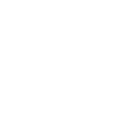 Fase
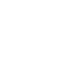 Leverancier selecteren
Klantbehoefte
Bewust worden
Interesse krijgen
Actief worden
Opties overwegen
Financieren
Ervaren
Service zoeken
Ervaringen delen
Meer willen
Installeren en betalen
1A-2A. Ik ontvang informatie over energiebesparing op een relevant moment
3A. Het is mij duidelijk waarom energiebesparing urgent is
4A-11A. Ik heb de beschikking over een onafhankelijke contactpersoon / professioneel adviseur (digitaal) die mij van begin tot eind in het proces ontzorgt
8B. Ik verkrijg eenvoudig inzicht in het werkelijke effect van de maatregelen op mijn energieverbruik en -kosten
10B. Ik word gestimuleerd om ervaringen te delen
11B. Ik word op de hoogte gehouden van actuele ontwikkelingen op het gebied van energiebesparing
4B-5B. Ik ken de voordelen op korte en lange termijn inclusief het financieel rendement
7B. Ik kies een voor mij passend installatiemoment
9B. Ik kan een service-/onderhoudscontract krijgen
6B. Ik heb een overzicht van de aanbieders en kan ze eenvoudig vergelijken op mogelijkheden, prijs en kwaliteit en garanties
1B-2B. Ik ontvang informatie over energiebesparing van een voor mij vertrouwde partij (bv. gemeente, eigen aannemer, etc.)
4C-5C. Ik weet dat ik de maatregel(en) kan betalen/financieren
3B. Ik word geprikkeld om tot actie over te gaan (warmtefoto, subsidie, uitnodiging wijkbijeenkomst)
10C. Ik kan mijn ervaring gemakkelijk delen met een bredere community
7C. Ik voel me begrepen en ervaar de uitvoering op een prettige manier
9C. Ik ontvang advies of tips om het beste uit mijn product te blijven halen
1C-2C. Ik ontvang informatie over energiebesparing van mijn sociale omgeving (social media, vrienden, buren, etc.)
4D. Ik verkrijg eenvoudig betrouwbaar inzicht in eigenschappen, gebruik en prijs van de maatregel(en)
5D. Ik beschik over een betrouwbare prijsindicatie
6C. Ik kan mijn keuze mede baseren op ervaring en adviezen van andere gebruikers
11C. Ik ontvang relevante informatie over uitbreiding en nieuwe maatregelen
8C. Ik kan mijn feedback eenvoudig en volledig geven
7D. Ik ervaar dat de partijen goed op de hoogte zijn van mijn wensen en gemaakte afspraken
9D. Ik heb de beschikking over informatie & updates m.b.t. de door mij gekozen maatregel
2D. Ik heb informatie die inspeelt op wat voor mij belangrijk is  (status, comfort, milieubewustzijn, financieel rendement)
1D. Het is duidelijk waarom energiebesparing belangrijk is
5E. Ik heb inzicht in hoeverre ik dit zelf kan betalen
3C. Het is mij duidelijk waarom investeren in energiebesparing voor mij prioriteit heeft boven andere uitgaven zoals vakantie, badkamer etc.
6D. Ik kan kiezen voor full-service leverancier(s)
8D. Ik ervaar betrokkenheid van leverancier/ installateur bij mijn gebruikservaring
11D. Ik weet of en waarom het zinvol is om de energiebesparing van mijn woning verder te verbeteren
4E. Ik heb de beschik-king over iemand die mij adviseert over welke maatregel het beste bij mij past
5F. Ik heb een goed beeld van financierings-mogelijkheden en hoe ik daar gebruik van kan maken
7E. Ik beschik over volledige en begrijpelijke informatie voor zelfinstallatie
6E. Ik kan kiezen voor (gedeeltelijke) zelfinstallatie
1E. Ik krijg vertrouwen in de beloften die gedaan worden in het kader van energiebesparing (rendement, milieu, comfort)
9E. Ik kan ergens terecht met vragen
2E. De financiële voordelen voor mij zijn duidelijk
8E. Mijn wooncomfort is waarneembaar vergroot
9F. Mijn contact- / servicepunt kent mijn persoonlijke situatie
6F. Ik heb een prettig eerste contact met de leverancier(s)
4F. Ik kan leren van de ervaring van kennissen of vrienden
11E. Ik word geprikkeld om de volgende stap op het gebied van energiebesparing te nemen
7F. De leverancier speelt tijdens de installatie in op mijn persoonlijke situatie en behoefte
2F. Ik weet of en in hoeverre er in mijn huis nog energie bespaard kan worden ("ik bespaar al energie, ik doe het al")
3D. Ik heb een beeld van de maatregelen en de aanbieders
5G. Ik kan gebruikmaken van een passende financierings-mogelijkheid (bv. energieprestatie-contract, gunstige lening, subsidie)
8F. Ik ervaar de voordelen van de werkzaamheden naar verwachting
9G. Ik heb één aanspreekpunt totdat mijn probleem is opgelost
6G. Ik weet hoe en wanneer de aanbieder(s) de maatregel(en) kan uitvoeren
4G. Ik weet in hoeverre de energiebesparingsmaatregelen aansluiten op mijn situatie (woning, budget, kwaliteitsgarantie)
7G. Ik word niet verrast door “gedoe” tijdens de installatie
9H. Mijn probleem wordt snel en in één keer goed verholpen
8G. Ik heb inzicht in welke gegevens verzameld worden, hoe die gebruikt worden en kan dat beïnvloeden
6H. Ik ontvang op tijd een offerte
2G. Ik begrijp de voordelen die energiebesparing voor mijn woonsituatie kan opleveren  (rendement, milieu, comfort)
7H. Ik krijg de maatregel tijdig en met de juiste kwaliteit opgeleverd
5H. Ik kan de financiering gemakkelijk aanvragen
6I. Ik ontvang een duidelijke, complete en betrouwbare offerte die mij in mijn vraag beantwoordt
4H. Ik heb voldoende zekerheid (garantie) met betrekking tot het verwachte rendement
9I. Ik kan de voortgang van het oplossen van mijn probleem goed volgen (track/trace)
7I.  Het project rond ik samen met de leverancier naar voldoening af (vragen/
contactmogelijkheid)
Sterk pijnpunt
Pijnpunt

Sterk positieve ervaring
Positieve ervaring
2H. Ik kan in de praktijk zien of ervaren hoe energiebesparing werkt
4I. Ik heb voldoende inzicht om goed te kiezen tussen verschil-lende producten binnen de geselec-teerde maatregel(en)
6J. Ik heb vertrouwen in het merk en de belofte van de leveranciers
9J. Ik hoef niet te betalen voor het op-lossen van mijn vraag
7J. De uiteindelijk af te rekenen prijs is conform begroting
2I-3E. Ik krijg de tijd die ik nodig heb om erover na te denken
6K. Ik wil zelf de leveranciers kunnen kiezen
9K. Ik kan maatregelen ongedaan maken, retourneren of voldoende compen-satie ontvangen bij ontevredenheid
4J. Ik ken de eenmalige impact ("gedoe") van installatie op mijn woon- en leefsituatie
2J-3F. Ik krijg de kans mee te doen aan een gezamenlijke aanpak met bewoners
7K. Ik kies zelf de wijze van betalen en begrijp de consequenties